ITALIJA
RIM
O ITALIJI
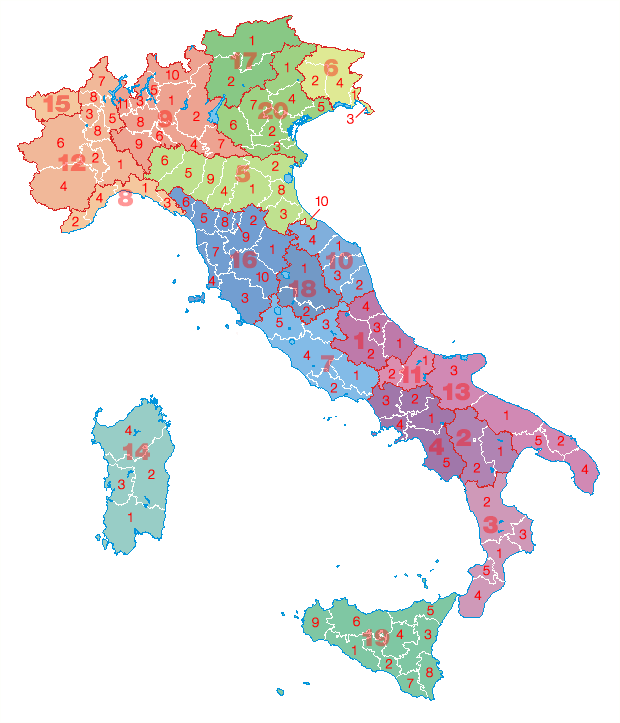 država na jugu Europe

sastoji se od poluotoka i dva velika otoka na Sredozemnom moru, Sicilije i Sardinije

jedinu kopnena granica joj se nalazi na sjeveru
RIM
(talijanski i latinski: Roma) je glavni grad Italije i regije Lacij, te najveća i najnapućenija općina u zemlji

broji 2.612.068 stanovnika (popis stanovnika 2011. godine)

unutar Rima nalazi se Vatikan, koji je suveren teritorij Svete Stolice
POLOŽAJ  RIMA
nalazi se u središnjoj Italiji u regiji Lacij, na ušću rijeka Aniene i Tiber

iako se grad nalazi 24 km od Tirenskog mora, područje grada se proteže praktički do obale

najniža visina grada je 13 metara
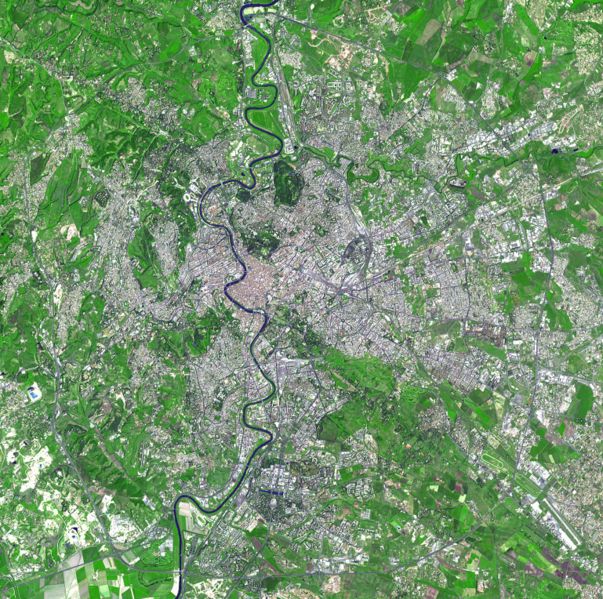 SUVREMENI ENTITETI
Rim je jedinstven grad u svijetu po tome što sadrži i dva suverena entiteta

1. Jedno od tih entiteta je Sveta stolica
2. Drugi entitet čini Malteški red
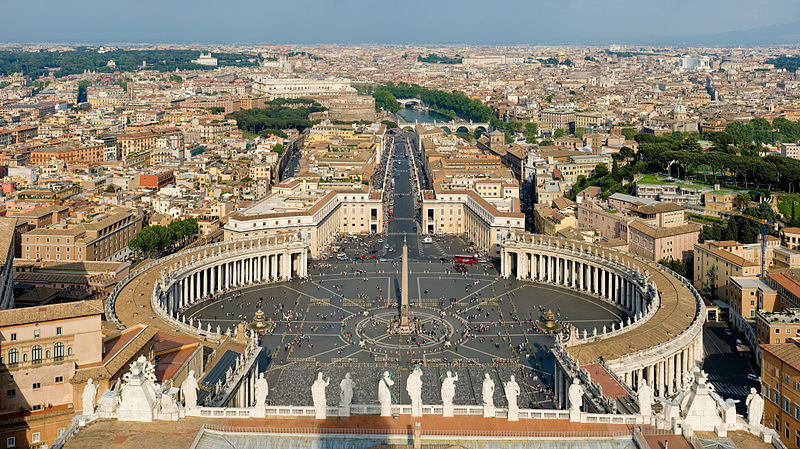 ZNAMENITOSTI RIMA
Forum Romanum
Koloseum
Panteon
Sikstinska kapela
Crkva Svetog Petra
FORUM  ROMANUM
smješten između bregova Palatina i Kapitola
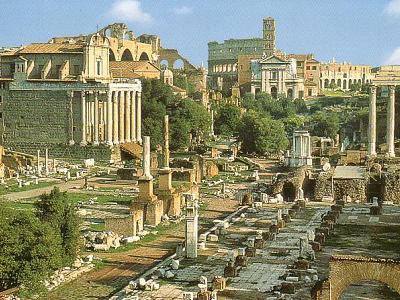 KOLOSEUM
fantastični stadion koji se nalazi u blizini Foruma

danas najpoznatiji simbol antičkog Rima i vjerovatno najpoznatiji rimski spomenik na svijetu
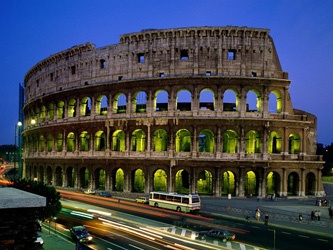 PANTEON
jedan od najocuvanijih i najvelicanstvenijih antickih spomenika

remek djelo rimske umjetnosti smjesteno na Piazza della Rotonda
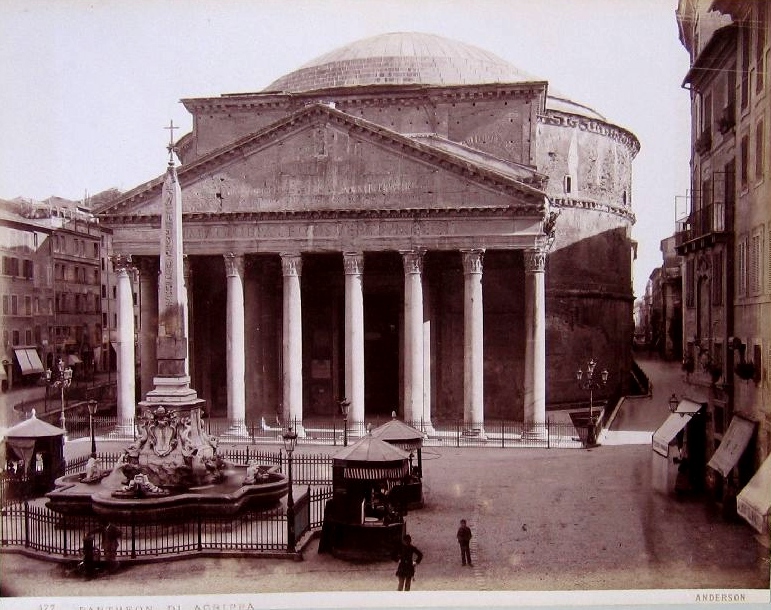 SIKSTINSKA  KAPELA
nalazi se u Vatikanu

veliki zid iznad oltara, kao i cijelu tavanicu između 1536. i 1545. godine oslikao je veliki Mikelanđelo scenama svog strasnog suda
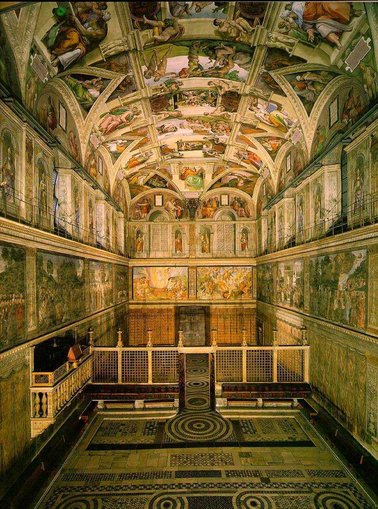 CRKVA  SV.  PETRA
najveća i vjerojatno najljepša crkva na svijetu

podignuta je na mjestu gdje je stajala jedna od najstarijih gradskih crkava, Konstantinova, sagrađena još u 4
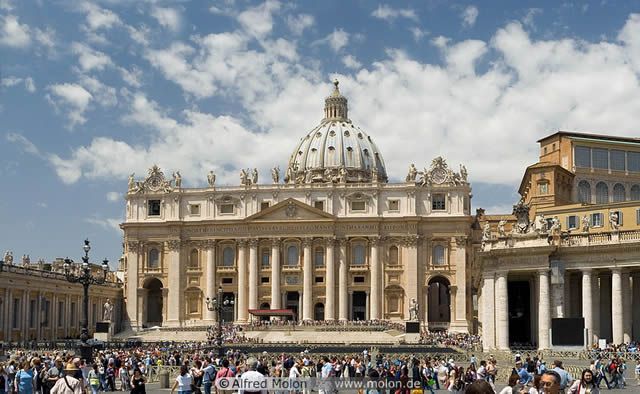 VATIKAN
najmanja  država  na  svijetu

ima  samo  800  stanovnika

Papinska Država
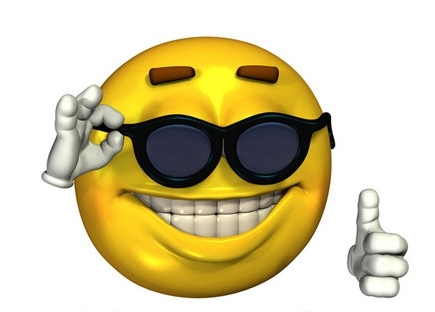 KRAJ
Za  vas  izradila: Tatjana  Kozina,   8.b

Literatura: 
http://hr.wikipedia.org/wiki/Italija
http://hr.wikipedia.org/wiki/Rim